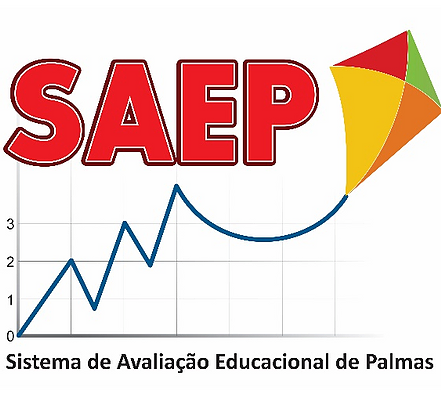 GINCANA – DESCRITORES
Língua Portuguesa
9º ANO – Ensino Fundamental
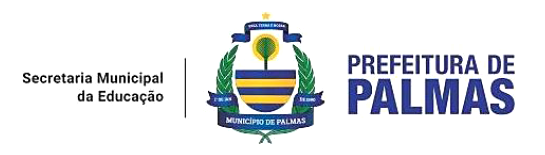 QUESTÃO 01
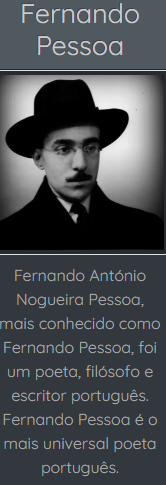 Quando as crianças brincam

Quando as crianças brincamE eu as oiço brincar,Qualquer coisa em minha almaComeça a se alegrar.

E toda aquela infânciaQue não tive me vem,Numa onda de alegriaQue não foi de ninguém.

Se quem fui é enigma,E quem serei visão,Quem sou ao menos sintaIsto no coração.
QUESTÃO 01 (D13)
Nos versos “ Quando as crianças brincam/ E eu as oiço brincar...” o verbo destacado apresenta uma variante da Língua Portuguesa muito utilizada em Portugal. A esse tipo de variação denominamos de 

(A) historicismo.
(B) regionalismo.
(C)  analfabetismo.
(D) profissionalismo.
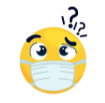 QUESTÃO 01
GABARITO 

LETRA B
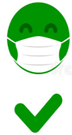 QUESTÃO 02
Dona de mim

Já me perdi tentando me encontrar
Já fui embora querendo nem voltar
Penso duas vezes antes de falar
Porque a vida é louca, mano
A vida é louca

Sempre fiquei quieta, agora vou falar
Se você tem boca, aprenda a usar
Sei do meu valor e a cotação é dólar
Porque a vida é louca, mano
A vida é louca
Me perdi pelo caminho
Mas não paro não
Já chorei mares e rios
Mas não afogo não

Sempre dou o meu jeitinho
É bruto, mas é com carinho
Porque Deus me fez assim
Dona de mim
 
Deixo a minha fé guiar
Sei que um dia chego lá
Porque Deus me fez assim
Dona de mim
Já não me importa a sua opinião
O seu conceito não altera a minha visão
Foi tanto sim, que agora digo não
Porque a vida é louca, mano
A vida é louca

Quero saber só do que me faz bem
Papo furado não me entretém
Não me limite que quero ir além
Porque a vida é louca, mano
A vida é louca

Cantora: IZA. Compositor: Arthur Simões
QUESTÃO 02 (D13)
O verso que comprova que o eu poético se dirige diretamente  ao seu interlocutor é

(A) “ É bruto, mas é com carinho...”
(B) “ Porque Deus me fez assim...”
(C) “Se você tem boca aprende a usar...”
(D) “ Sempre fiquei quieta, agora vou falar...”
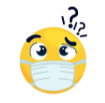 QUESTÃO 02
GABARITO 

LETRA C
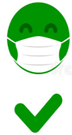 QUESTÃO 03 (D11)
Em  “... agora eu digo não...” , temos uma

(A) causa.
(B) condição.
(C) possibilidade.
(D) consequência.
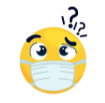 QUESTÃO 03
GABARITO 

LETRA D
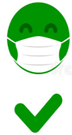 QUESTÃO 04 (D5)
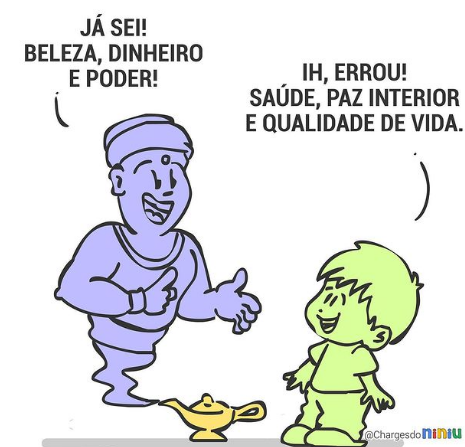 O texto estabelece um diálogo com um conto literário. Essa referência é marcada pelo(a)

(A) uso do ícone de uma criança.
(B) emprego da expressão “já sei”.
(C) imagem de uma figura fictícia.
(D) utilização de uma linguagem mista.
QUESTÃO 04
GABARITO 

LETRA C
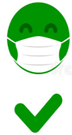 QUESTÕES 05 e 06
Por uma vida longa dos objetos

Hélio Mattar

        Olhe ao seu redor. Há tantas coisas úteis, cumprindo bem seu papel, atendendo suas necessidades, preservando seus alimentos, protegendo e dando conforto ao seu corpo, fazendo a sua conexão ao mundo digital.
         No entanto, no dia a dia, a satisfação no uso dos produtos e com o fato deles poderem continuar úteis por muito tempo é atropelada por vários estímulos que nos convidam a comprar substitutos irresistíveis. A reação é natural numa sociedade em que se deixou de pensar na real necessidade e onde a novidade reserva sempre uma expectativa (ilusória) de ganho de felicidade: “Preciso trocar por um novo”. Estamos habituados a acreditar que não apenas precisamos ter coisas, mas que as coisas não precisam ser usadas até o final de sua vida útil. 
(...)
QUESTÃO 05 (D17)
Em  “... : “Preciso trocar por um novo”...”,  a utilização de aspas serve para 

(A) ressaltar o uso de um arcaísmo.

(B) introduzir a opinião de uma especialista.

(C) destacar a fala de uma sociedade consumista.

(D) tecer um comentário a respeito dos produtos consumidos.
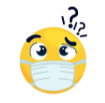 QUESTÃO 05
GABARITO 

LETRA C
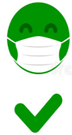 QUESTÃO 06 (D4)
O texto critica uma sociedade

egoísta.

(B) narcisista.

(C) consumista.

(D) individualista.
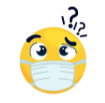 QUESTÃO 06
GABARITO 

LETRA C
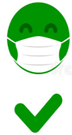 QUESTÃO 07
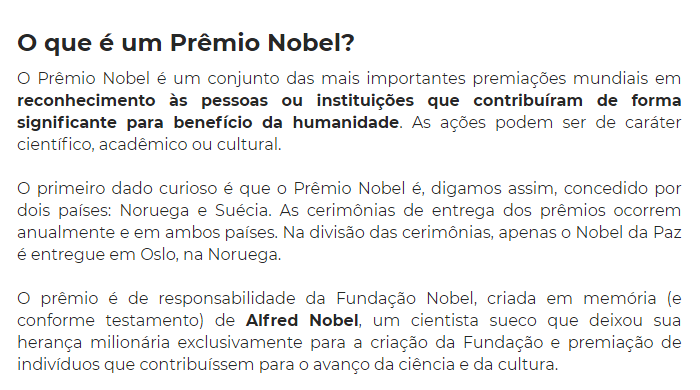 https://www.livrobingo.com.br/
QUESTÃO 07 (D3)
Em “... Alfred Nobel, cientista sueco que deixou sua herança milionária exclusivamente para a criação da Fundação e premiação de indivíduos que contribuíssem para o avanço da ciência e da cultura.”, a palavra destacada pode ser substituída, sem alterar o sentido, por

 especificamente.
 esporadicamente.
 excepcionalmente.
 circunstanciadamente.
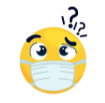 QUESTÃO 07
GABARITO 

LETRA A
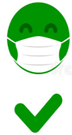 QUESTÃO 08
Um senhor vai ao médico por um problema de estômago que o incomoda há um tempo. O médico lhe diz:

-Tome esta medicação pela manhã, pule um dia e assim por diante. Fará isso por uma semana, depois volte aqui. Tenho a certeza de que ficará bom.

Três dias depois o homem volta ao médico com grandes olheiras, cara de cansaço e 5 quilos mais magro. O médico, assustado, pergunta o que houve.

-Doutor, pensei que fosse morrer.

-O remédio lhe fez mal?

- Não, o remédio foi ótimo! Mas pensei que fosse morrer de tanto pular!!!

(Travaglia, Luiz Carlos. Homonímia, mundos textuais e humor. Organon, Porto Alegre, v. 9, n. 23, p. 41-50, 1995. ISSN/ISBN: 01026267)
QUESTÃO 08 (18)
No texto,  a resposta do paciente ao médico indica que ele relacionou a palavra “pule” ao sentido de  
  
(A) impulsionar o corpo se elevando do chão.
(B) estabelecer  intervalo entre diferentes horários.
(C)  descer ou sair rapidamente de um transporte coletivo.
(D) passar em cima de um obstáculo com um salto.
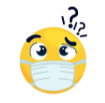 QUESTÃO 08
GABARITO 

LETRA A
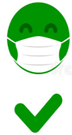 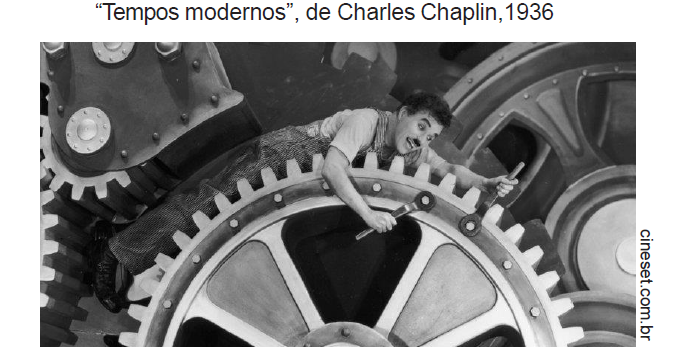 QUESTÃO 09
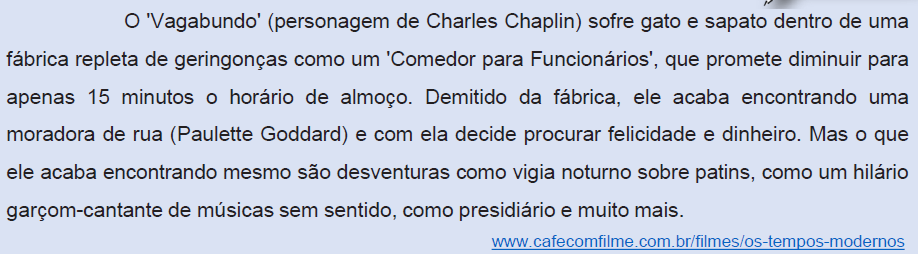 QUESTÃO 09 (D12)
O texto que apresenta o filme “Tempos Modernos” possui características, predominantemente, do gênero

 (A) sinopse.
 (B) biografia.
 (C) editorial.
 (D) resenha.
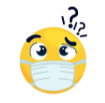 QUESTÃO 09
GABARITO 

LETRA A
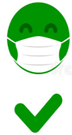 QUESTÃO 10 (18)
No texto, a expressão “gato e sapato” estabelece uma relação com a ideia de 

 (A) exaltação.
 (B) humilhação.
 (C) glorificação.
 (D) consagração.
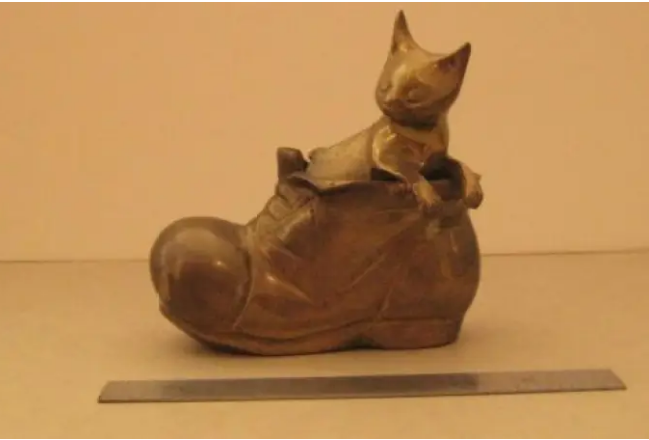 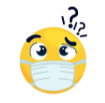 QUESTÃO 10
GABARITO 

LETRA B
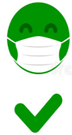 QUESTÃO  11
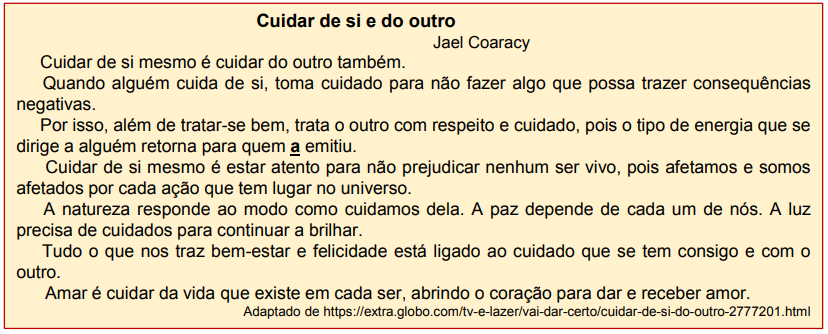 QUESTÃO 11 (D12)
A finalidade do texto é 

(A) provocar uma reflexão sobre o autocuidado.
(B) informar sobre os danos causados à natureza.
(C) estabelecer uma comparação entre bem-estar e felicidade. 
(D) elencar os cuidados que devemos ter com o “outro.
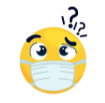 QUESTÃO 11
GABARITO 

LETRA A
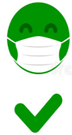 QUESTÃO 12 (D14)
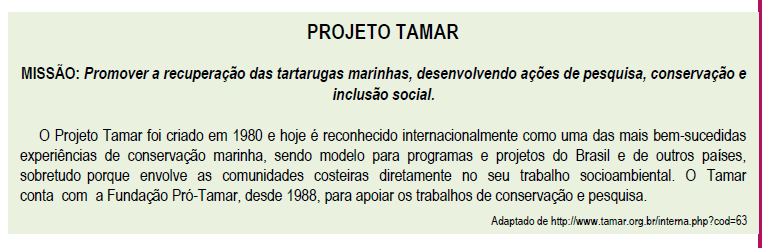 O texto acima apresenta, predominantemente, 
                          FATO ou OPINIÃO?
QUESTÃO 12
GABARITO 

FATO
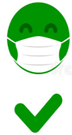 QUESTÕES 13 , 14 e 15
A sociedade atual testemunha a influência determinante das tecnologias digitais na vida do homem moderno, sobretudo daquelas relacionadas com o computador e a internet. Entretanto, parcelas significativas da população não têm acesso a tais tecnologias. Essa limitação tem pelo menos dois motivos: a impossibilidade financeira de custear os aparelhos e os provedores de acesso e a impossibilidade de saber utilizar o equipamento e usufruir das novas tecnologias.
www.terra.com.br (Fragmento)
QUESTÃO 13 (D6)
O texto trata, principalmente, do(a)

(A) exclusão digital.
 (B) uso de novas tecnologias
 (C) adequação dos provedores de acesso.
 (D) Influência das tecnologias na vida moderna.
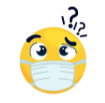 QUESTÃO 13
GABARITO 

LETRA A
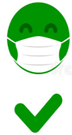 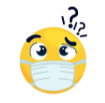 QUESTÃO 14 (D8)
O fragmento que apresenta um argumento que justifica a falta de acesso às tecnologias é
 (A) “... sobretudo daquelas relacionadas com o computador e a internet.”
 (B) “... parcelas significativas da população não têm acesso a tais tecnologias.”
 (C) “... a impossibilidade financeira de custear os aparelhos e os provedores de acesso..." 
(D) “A sociedade atual testemunha a influência determinante das tecnologias digitais…”
QUESTÃO 14
GABARITO 

LETRA C
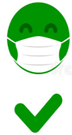 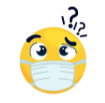 QUESTÃO 15 (D2)
No fragmento “Entretanto, parcelas significativas da população não têm acesso a tais tecnologias.”,  a palavra destacada  estabelece uma relação com o termo 

(A) dois motivos.
(B) tecnologias digitais.
(C)provedores de acesso.
(D) parcelas significativas.
QUESTÃO 15
GABARITO 

LETRA B
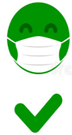 QUESTÃO 16 – (D12)
Responda sob pressão: QUE GÊNERO SOU EU???
DICA: SOU DIGITAL

1. Durante muito tempo, era comum que as pessoas entregassem pessoalmente esse documento nos lugares que pretendiam trabalhar.

2. Se assemelham aos famosos “blogs”. Contudo, existe uma diferença primordial: enquanto os blogs são formatos escritos,esse gênero utiliza vídeos. 

3.  Gênero bastante  conhecido e utilizado no “mundo da internet”, referindo-se ao fenômeno de “viralização” de uma informação, ou seja, qualquer vídeo, imagem, frase, ideia, música e etc, que se espalhe entre vários usuários rapidamente, alcançando muita popularidade. 

4. Gênero textual epistolar do meio eletrônico muito explorado na atualidade. 

5.  Espaço para conversa em grupo ou apenas com um contato, que pode acontecer por um site ou aplicativo. O aplicativo mais famoso atualmente com essa função é o Whatsapp.
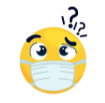 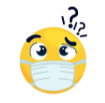 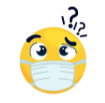 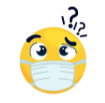 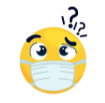 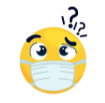 QUESTÃO 16
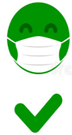 Responda sob pressão: QUE GÊNERO SOU EU???
DICA: SOU DIGITAL

1.Durante muito tempo, era comum que as pessoas entregassem pessoalmente esse documento nos lugares que pretendiam trabalhar. CURRÍCULO WEB

2. Se assemelham aos famosos “blogs”. Contudo, existe uma diferença primordial: enquanto os blogs são formatos escritos,esse gênero utiliza vídeos. VLOG

3.  Gênero bastante  conhecido e utilizado no “mundo da internet”, referindo-se ao fenômeno de “viralização” de uma informação, ou seja, qualquer vídeo, imagem, frase, ideia, música e etc, que se espalhe entre vários usuários rapidamente, alcançando muita popularidade. MEME

4.   Gênero textual epistolar do meio eletrônico muito explorado na atualidade. E-MAIL

5.  Espaço para conversa em grupo ou apenas com um contato, que pode acontecer por um site ou aplicativo. O aplicativo mais famoso atualmente com essa função é o Whatsapp. CHAT
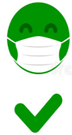 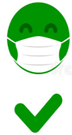 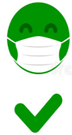 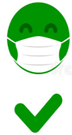